Health Economics
Background – Part 3
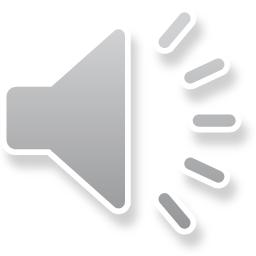 Couple last economic concept
Economics is the core of the business plan 
Maximization – you choose a decision based on which can provide the best benefits, without going over your cost = marginal costs/marginal benefits = then determines when you can stop trading/buying.  You maximize when you equal cost and benefits.
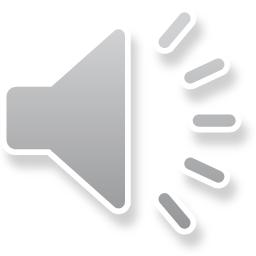 WHAT IS HEALTH?
WHO defines health as a state of complete physical, mental, and social well-being and not merely the absence of disease and infirmity. 
In the US, the concepts of health and health care have largely been governed by the medical model which presupposes the existence of illness or disease. 
In the US, prevention of disease and health promotion is related to a secondary state.
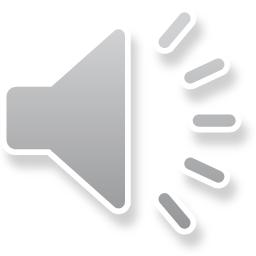 ILLNESS VERSUS DISEASE
Illness is recognized by means of a person’s own perceptions and evaluation of how he she feels 
Disease is based on professional evaluation, rather than the patient’s
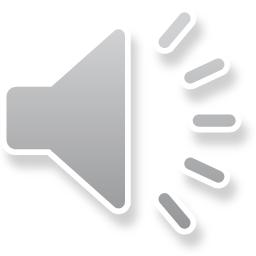 ACUTE AND CHRONIC CONDITIONS
Acute conditions= relatively severe, episodic and often treatment. Typically subject to recovery
Chronic conditions:  less severe, but of long and continuous duration.  The patient may not fully recover but kept under control and if left untreated may lead to severe and life-threatening health
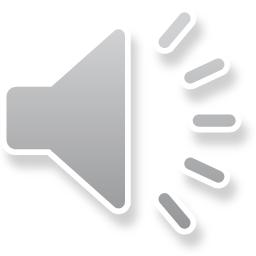 WHAT IS HEALTH ECONOMICS?
Health economics = Health economics is the study of how resources are allocated to and within the health economy
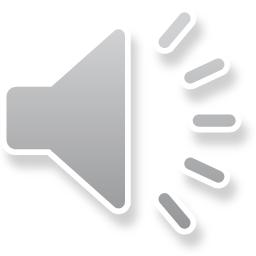 HEALTH VS. HEALTH CARE ECONOMICS
Health Economics
Health Care Economics
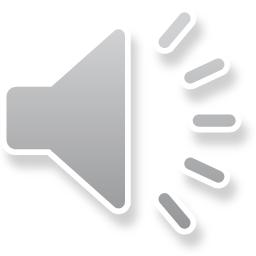 Why does health/health care have its own economic field of study?
Health care is valued 
Health care costs so much because we value it
Normal free market conditions don’t lead to better care 
Problem with health care and why we specifically study it is because it doesn’t always follow the norms of the market.
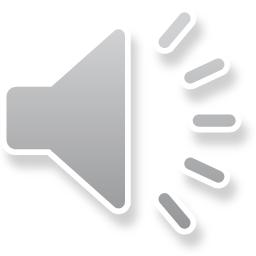 Cont.
Remember money drives health care system just as any, but we have so many entities involved in one transaction it makes understanding the true cost, supply, and demand of health care difficult 
The size of the health sector to the overall economy
GDP
Personal spending
Labor force
Capital investment 
Time
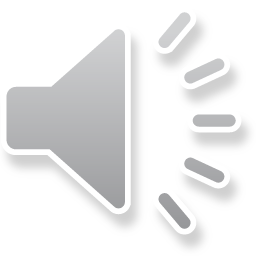 Cont
National policy concerns resulting from the importance many people attach to the economic problems they face in pursuing and maintaining their health
The many health issues that have substantial economic elements
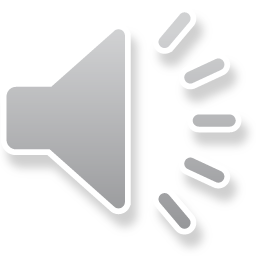